SalutiCome va?
Obiettivo:  
*use greetings and make introductions
*use expressions of courtesy
Fare Adesso:
Risponde alle domande.  

1) Come ti chiami?
2) Come stai?
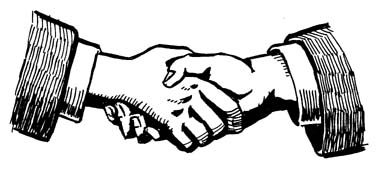 Vocabolario:  	Saluti e Addii (hellos and good-byes)
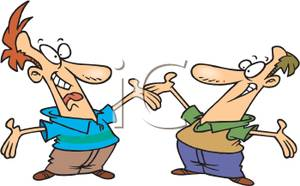 Buongiorno 
Buonasera
Buonanotte
A domani.  
A presto.  
arrivederLa/arrivederci
Buona giornata!
Come sta?/ Come stai? / Come va?
Anch’io
Cosi cosi.
Non c’ѐ male. 
Sto bene.
Presentazioni  (introductions)
Come si chiama? / Come ti chiami?
E Lei? / e tu?  
Le presento… / Ti presento… 
Piacere!
Piacere di conoscerLa. / Piacere di conoscerti.  
Piacere mio.
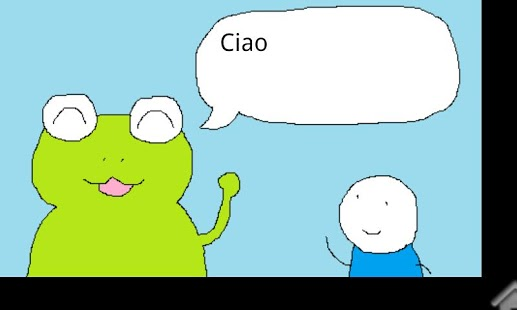 Forme di Cortesia (polite expressions)
Grazie
Di niente. 
Prego.
Per favore
Scusi/ Scusa
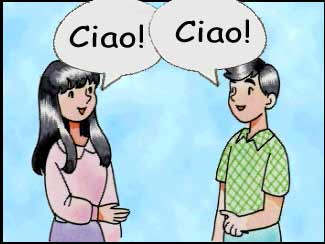 Persone e Titoli (people and titles)
Attività – Present Yourself! 
In groups, ask and respond to the questions on your index card.  (Everyone has a different question and response!)

Esempio:
Student 1: Come va oggi?
Student 2:  Va molto bene grazie, e tu?!  
Student 1:  Sto bene grazie!
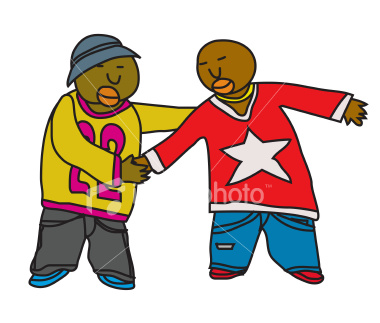 Index Card Questions
Come ti chiami? -> Mi chiamo…
Come stai? -> Sto … 
Dove abiti?  -> Io abito a…
Di dove sei?  ->  Io sono di…
Che cosa studi?  -> Io studio…
Quanti anni hai? -> Io ho ____ anni.
Che giorno ѐ oggi?  -> Oggi ѐ …